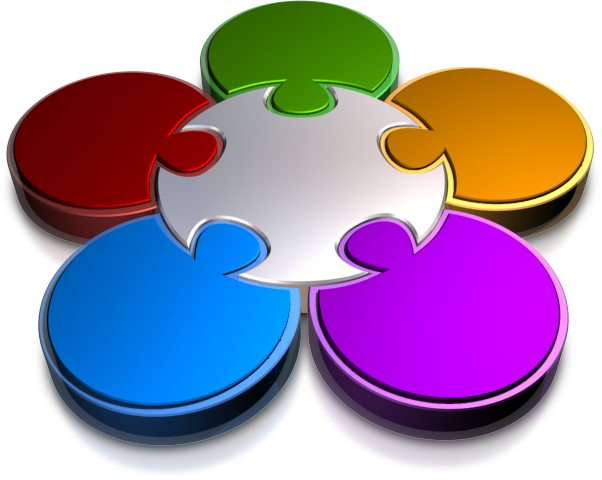 Audit     Package
Classify      Payroll
Balance Figures
Manage Subcontractors
Exclude Remuneration
AUDIT TOOLKIT
All Rights Reserved
The Flanders Group
Revised August 2017
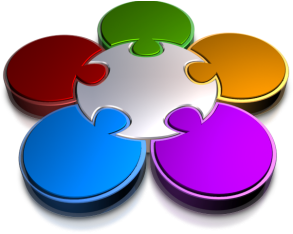 Introduction
Workers compensation premium is determined by 2 exposures: 

Payroll (remuneration) and 
The cost of uninsured subcontractors (including payments on 1099’s).   

Policies are written with estimated exposures and the audit is designed to determine the true figures for the policy period.

Payroll means gross payroll which includes:   

  Salaries			
  Auto Allowances
  Commissions 		
  Bonuses
  Vacation, Holiday or Sick Pay
  Value of Gifts, Meals or Lodging in Lieu of Wages 
  Any amount by which an employees salary is reduced to fund a pension or deferred compensation plan.

Have vendor invoices available for the auditor so they can verify whether or not the vendor is defined as a subcontractor.

You also need to be sure that:
You are collecting certificates of insurance prior to any work beginning.	
The data being collected matches the policy period being audited.  
You assign a knowledgeable staff person to work with the auditor.  
Your staff treats the auditor as a welcome guest and escorts them if they ask to see your facility.
All Rights Reserved
The Flanders Group
Revised August 2017
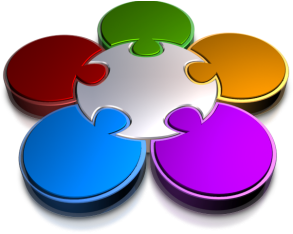 Audit Tool #1:Classify Payroll
The tasks each of your employees performs should match one of the classification codes on your workers compensation policy.  The first step for your audit is to be sure a WC class code is assigned to each employee.  Be sure that assigned class code appears on your payroll records.  If you think you have employees who are performing work not described by class codes on your policy, contact us ASAP.  Here are the most common ones:
Be sure that assigned class code appears on your payroll records. If you have more than one entity, be sure the payroll for each entity is classified separately.  

You can use the NYS 45  (Quarterly Combined Withholding, Wage, Reporting, and Unemployment Insurance Return) and write the class code next to each employee which will also help .  Please remember that the overtime is not shown on this document and will have to be accounted for another way.

If your audit is done at your accountants office, be sure to provide the list of employees and their class codes for their reference.

Effective 10/1/17, covered executive officers, individual owners, and partners are subject to minimum payroll of $35,100 and a maximum of $106,600.  Their class code assignment is based on their duties – they are not always designated as “clerical”.

(Executive officers are defined as president, vice president, secretary, treasurer, or any other officer appointed in accordance with the charter or by laws of the corporation. )

For more information on specific class codes:  www.wcrb.org/WCRB/classcode/main.asp




















*  Executive Officers are classified based on their duties
All Rights Reserved
The Flanders Group
Revised August 2017
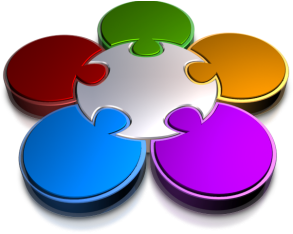 Audit Tool #2:Exclude Remuneration
There are specific types of remuneration which can be subtracted from your payroll amount if they are segregated:

  Severance pay
  Work uniform allowances (including required safety equipment)
  Value of special rewards for invention or discovery (bonus)
  Amount over the corporate officers payroll limitation
  Payment for active military duty
  Third party disability pay
  Payments to inactive employees
  Overtime rate of pay – When overtime hours are paid, the audit is calculated at the regular rate of pay: Example

Employee A: Rate of Pay $8.00 per hour
Worked 50 hours in one week.

For pay purposes “A” would receive 40 hours at $8.00 per hour and 10 hours at $12.00 per hour.

For audit purposes you would be charged 50 hours at $8.00 per hour.
All Rights Reserved
The Flanders Group
Revised August 2017
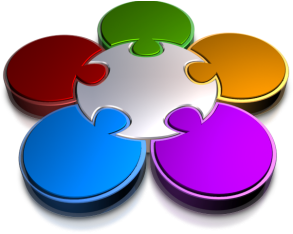 Audit Tool #3:Manage Subcontractors
Premium must be charged for any uninsured subcontractors since the insurance company would be responsible for any injuries and subsequent claims brought from these employees.  


It’s important to have the invoices from your subcontractors that identify the specific services that were performed  and the date of service so the appropriate payroll can be assigned to the correct classification code.  

 33 1/3% of the subcontract price will be considered payroll if the contract is for mobile equipment with operators (such as graders, bulldozers or log skidders)

  50% of the subcontract price will be considered payroll if the contract is for material and labor.

  90% of the subcontract price will be considered payroll if the contract is for labor only

You should also have a copy of each Workers Compensation Insurance certificate for the auditor.  Make sure that the policy period being audited is covered  in the timeframe shown on the certificate.

To verify coverage on any subcontractor, go to www.wcb.ny.gov choose “On Line Services” (right column) then “Does Employer Have Coverage”.  You will answer a few questions, enter the employers name, and then a list will appear with the effective and expiration date of the policy.
All Rights Reserved
The Flanders Group
Revised August 2017
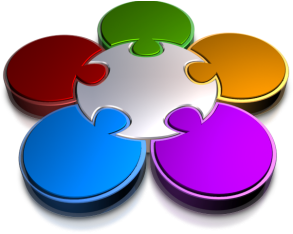 Audit Tool #3:Manage Subcontractors
If you use subcontractors from outside New York state, the following language must be on the certificate in order for it to be valid:  Coverage is extended to all employees in NYS under the NYS Workers Compensation Law.  Section 3A of the policy is endorsed to cover New York State.

IMPORTANT:   If a sole proprietor or partner who are not required to obtain Workers Compensation Insurance are completing work on your behalf, you WILL be charged at audit.  

A certificate of attestation is NOT an acceptable proof of Workers Compensation Coverage.
All Rights Reserved
The Flanders Group
Revised August 2017
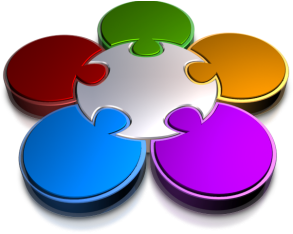 Audit Tool #4:Balance Figures
The auditor will need to be able to balance your payroll with other records such as:

Sales Records – This document verifies the annual sales in relation to the annual payroll

Cash Disbursements Book, Checkbook, General Ledger, and 1099’s –  Each of these documents is used to verify payments to subcontractors or casual labor. 

NYS 45, Business Tax Returns – These documents are used to cross check the annual payroll figures, subcontractor payments, and to verify executive officers.

IMPORTANT NOTE:  All of these documents need to be available at the time of audit.
All Rights Reserved
The Flanders Group
Revised August 2017
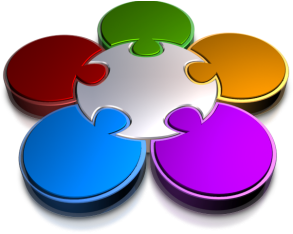 Audit Tool #5:Audit Package
You will present to the auditor upon their arrival:

  Your payroll spreadsheet  by classification (sample attached)
  Copies of certificates of insurance from subcontractors
  Receipts from subcontractors
  Evidence/verification of the excluded remuneration
  The following documents:
Sales Records
Cash Disbursements Book
Checkbook
General Ledger
1099’s
NYS45 and Business Tax Returns


If you have any questions, please call our Workers Compensation Department at 800-462-6435.
All Rights Reserved
The Flanders Group
Revised August 2017
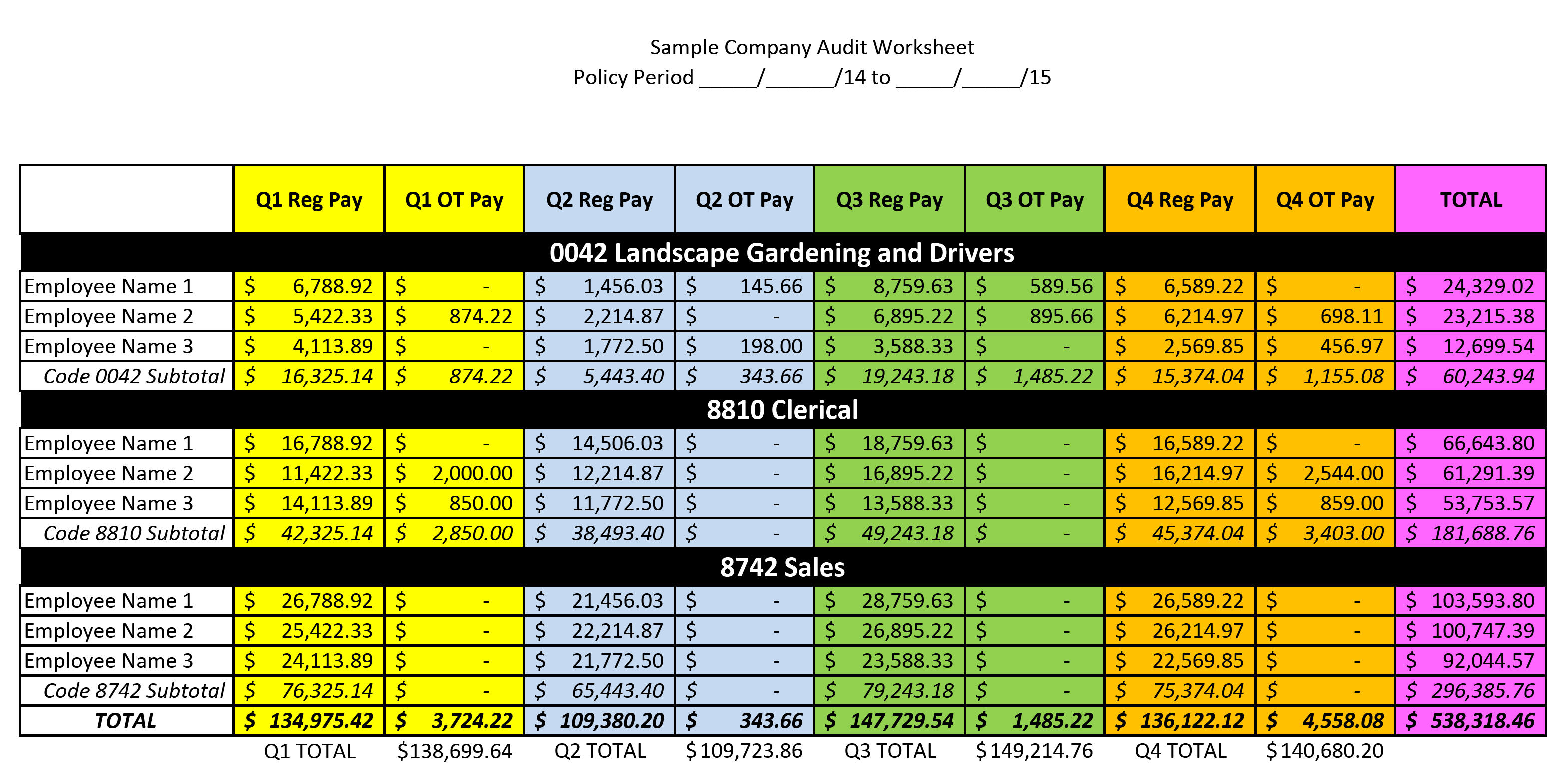 All Rights Reserved
The Flanders Group
Revised August 2017